Managing Income in the Next Stage
Orchestrating a commonsense approach to retirement income.
[Speaker Notes: Hello and welcome.  Thank you for taking the time to be here today.  I hope you find the contents of what I am about to discuss helpful.  (This can be an opportunity to relate some humorous story about your drive to the seminar, or something that happened to you during the day)  You just want to say something that makes you appear to be a “human” and sets the stage for a relaxed evening.
You can also set the ground rules for the evening and tell people where the restrooms are, if there is going to be any refreshments, etc.  This is also a good time to address how you would like to handle questions.  Some advisors want questions held to the end, others like to address them along the way.  I always preferred to answer them along the way, but asked the audience to ask questions that would be more general in nature and beneficial to everyone in the room.  If they have questions that are more specific to their situation then I always say that I will be available during the break or after the presentation.]
Important Disclosures
IncomeConductor® is a product of WealthConductor LLC. Additional information about WealthConductor is available at www.incomeconductor.com. 

The IncomeConductor™ software does not perform investment analysis and does not attempt to predict  future market or economic conditions or performance.  The software simply calculates cash flows based on data provided by the client directly or from data delivered electronically and securely from clients’ investment or deposit accounts.

The investment adviser believes the software simulations of the IncomeConductor® to be reliable and useful information, but cannot guarantee the accuracy of the information. The outcomes are based in part on assumptions, which include, but are not limited to; return rates and standard deviations of asset classes, inflation rates, tax rates, and personal spending rates. There are limitations with assumptions as there are a number of unknown factors that cannot truly be accounted for. 

Future rates of return on investments cannot be predicted with any degree of precision. For most investments, returns over any time horizon, from one day to 50 years or more, are uncertain. The investment adviser makes no representations that the assumptions utilized, including rates of returns,  will in fact occur. The results of any reports produced by IncomeConductor® are not guarantees and actual results can differ whether the assumptions used are correct or not.  Past performance is not a guarantee of future performance. 

INVESTMENTS WHICH OFFER HIGHER POTENTIAL RATES OF RETURN ARE TYPICALLY SUBJECT TO GREATER RISK.  THE RETURNS, VOLATILITY, MORTALITY RATES AND INVESTMENT METHODS DISCUSSED IN THIS BROCHURE ARE HYPOTHETICAL EXAPMLES ONLY AND SHOULD NOT BE RELIED UPON TO PROVIDE ANY SPECIFIC INVESTOR ANY SPECIFIC PLAN OR INVESTMENT RECOMMENDATION.
[Speaker Notes: Some of what we will be discussing today involves the use of various investment strategies.  Investments, by their very nature involve risks.  You should be aware of these risks as well as who some of our service providers are. . . . Read slide]
Your Next Stage of Life
This next stage used to be called “retirement but now many of us think of it as “a whole new chapter” in our life.
However you define retirement, one common denominator is that you’ll need a source of income that: 

Satisfies both the active years and the years you may need even more income to handle increasing healthcare costs
Adapts to changes and unexpected needs
Continues throughout your life
[Speaker Notes: Looking back you can see the stages that you’ve already passed through to get to this point in life: Childhood, adolescence, higher education, raising a family and building a career to name a few. 
Now you’re looking forward to the next stage.  Whether you’re considering a gradual transition or a totally different life experience, there are issues and challenges that are very different than those you dealt with during your wealth accumulation years.
This next stage used to be called “retirement” but now many of us think of it as “a whole new chapter” in our life. 
Retirement used to be thought of as a destination but we now understand that it is a process and a life stage.
Looking forward, sociologists tell us we will go through several stages in retirement. Each of these stages has both emotional and financial components and they are commonly referred to as GoGo, SlowGo, and Nogo.   Regardless how you define the next stage you will need a lifetime income strategy that can adapt to your changing income needs.]
Retirement Stages of Life
You will go through several stages of retirement, but how long will these stages last?
This unknown is called longevity risk.
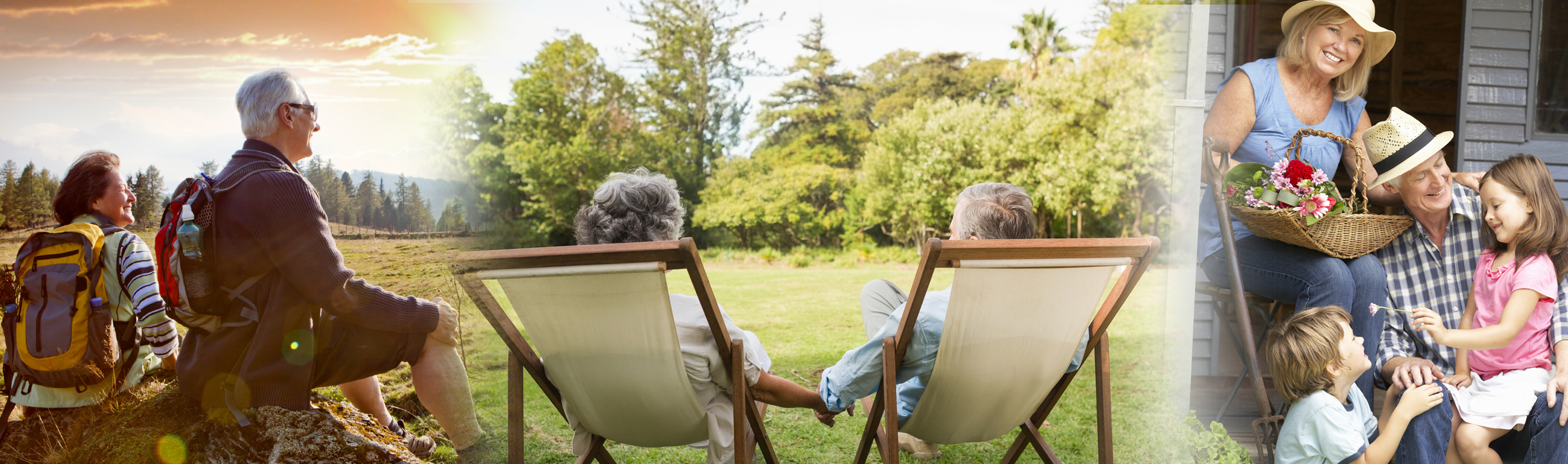 Active Stage
Less Active Stage
Least Active Stage
[Speaker Notes: The stages of retirement are typically defined by our activity level.  These levels naturally slow down as we age.  Nevertheless, our income needs to continue.  The amount of income we need as we age may not go down, but rather be re-directed.  What we once spent on travel may now be needed for health care or helping our grandchildren.  Even though our activity may slow down, our expenses may not.]
Risks in Retirement
A personalized income plan should reflect your unique goals, dreams and objectives. Below are some of the risks that retirees face.
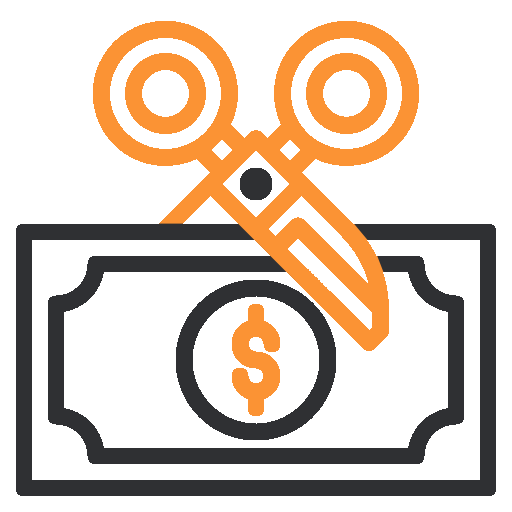 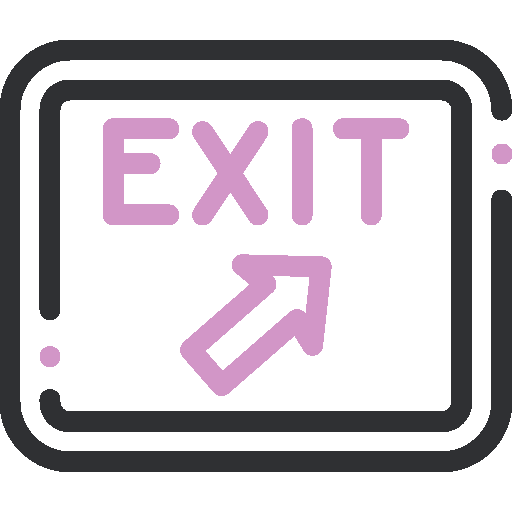 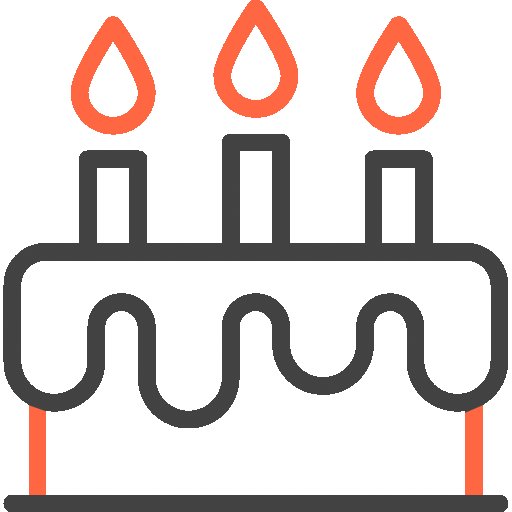 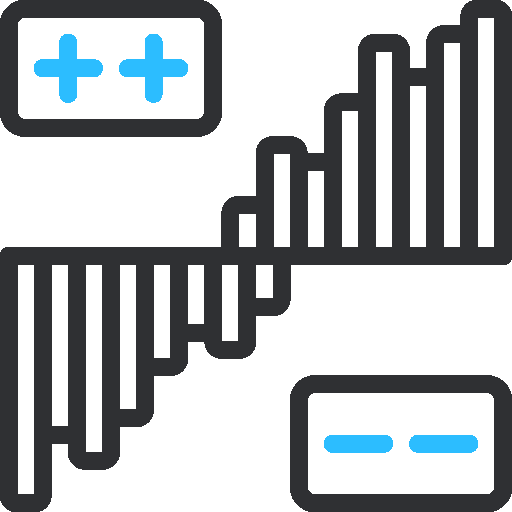 Investment
Behavior
Longevity
Inflation
[Speaker Notes: There are many components to a retirement income plan.  Risk management is one of the most important.  

The four primary risks that need to be addressed are:
Longevity Risk, 
Inflation Risk, 
Investment Risk, and 
Behavior Risk

Let’s take a closer look at each of these risks.]
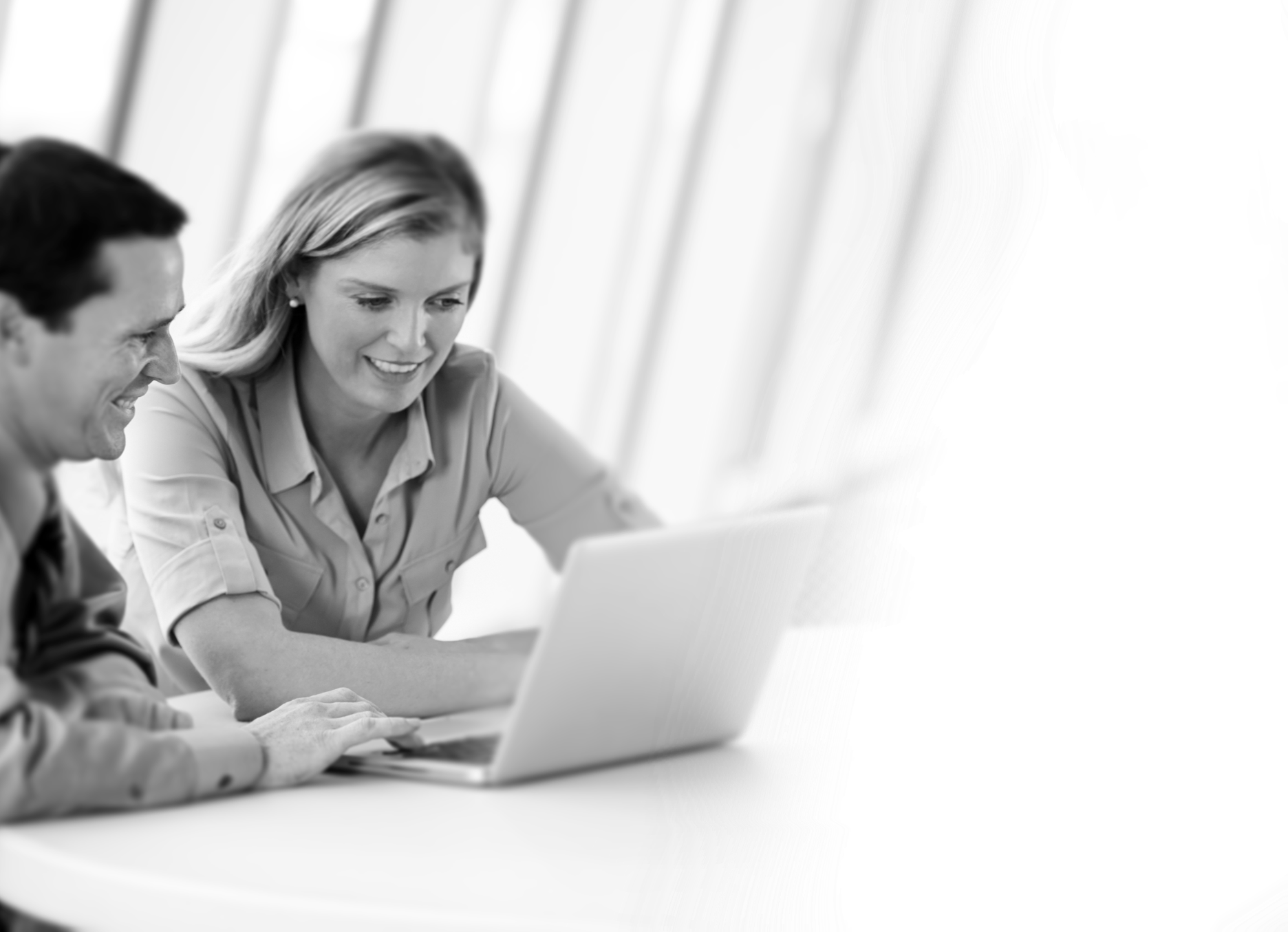 How Long Will You Live?
Probability of 65-year old living to various ages
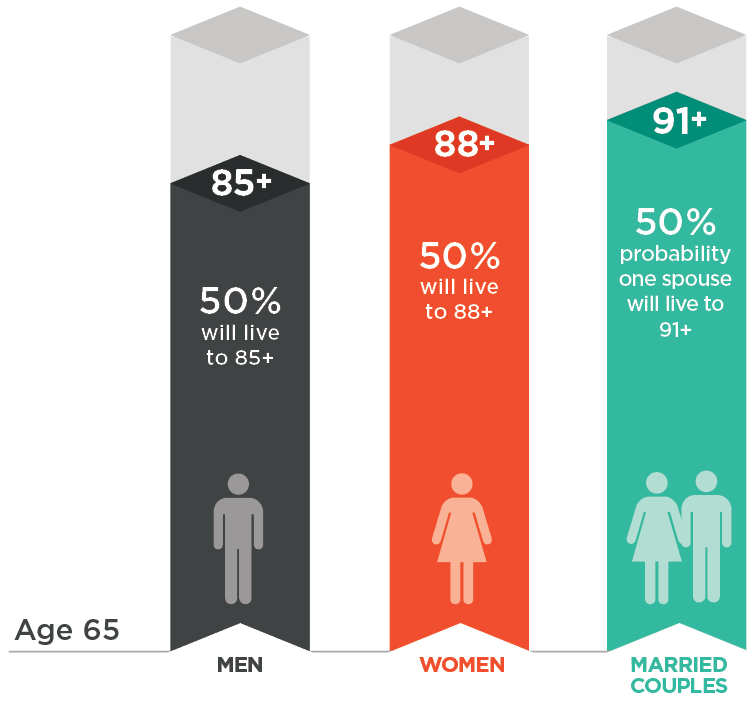 [Speaker Notes: This is a question that is virtually impossible to answer.  
But many retirees are surprised by the current statistics provided by insurance mortality tables.  
As you can see a 65 yr. old married couple has a 50% probability of at least one partner living beyond 91 yrs. old.  
Retirements lasting 20, 30 and even 40 yrs. are becoming commonplace, and these longer time spans must be considered when planning for income.]
Inflation risk
Prices over the past 25 years:
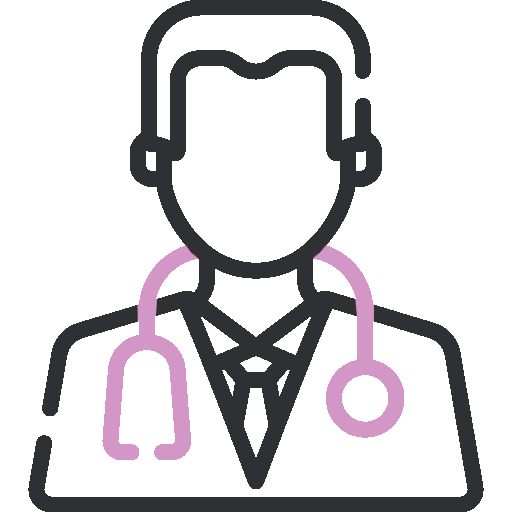 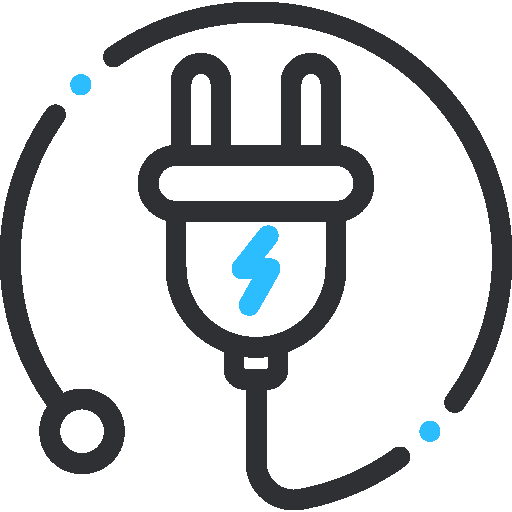 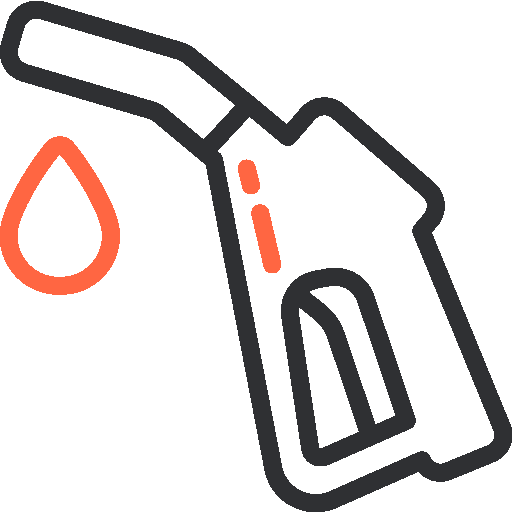 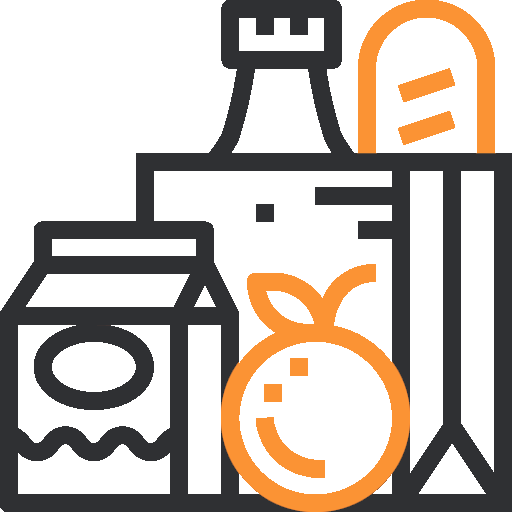 Utilities
Healthcare
Fuel
Food
+180%
+310%
+313%
+318%
At 3%, $1 today will only be worth $.40 in 25 years.
Source: United States Department of Labor, http://states.bls.gov/data/
[Speaker Notes: Longevity Risk magnifies Inflation Risk.  Over the past 25 years the cost of goods and services have doubled and even tripled. 

 At a 3% inflation rate the value of $1 decreases 25% every 10 years.  A 25-year retirement could reduce the purchasing power of $1 to 40 cents. 
 
A properly designed income plan will focus on maintaining purchasing power as a central goal.

Currently, goods consumed heavily by seniors, such as medical services and prescription drugs, have been increasing at a much higher inflation rate than the overall average.  If health care increases over the next 25 yrs. at the same pace it has over the past 10 yrs. then retirees can expect their care and insurance costs to quadruple. 

Planning for inflation is a moving target for retirement income planning.  Holding frequent reviews of spending and providing course corrections to make sure assets are aligned with the dynamic inflation environment are critical to a retiree’s long-term success.]
How is investment risk different?
In your next stage, managing investment risk may be more important than it was before.
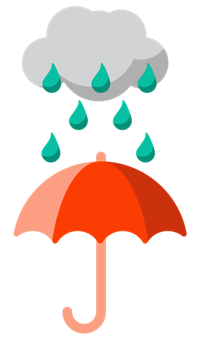 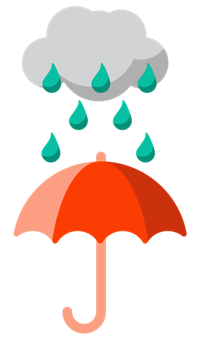 Salary
Growth
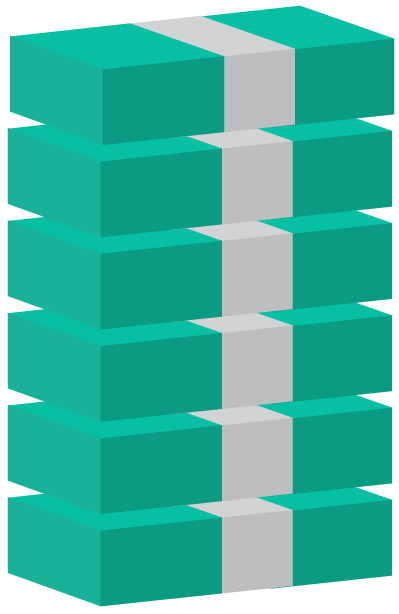 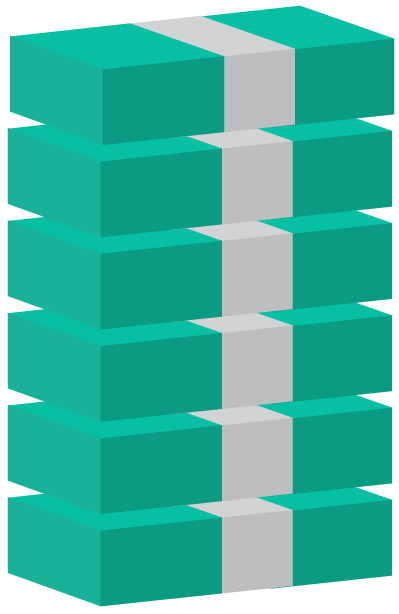 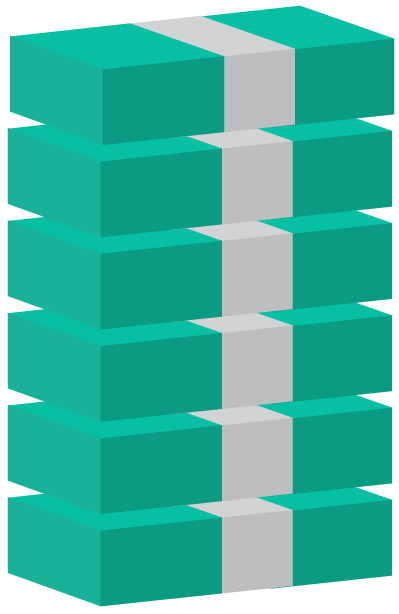 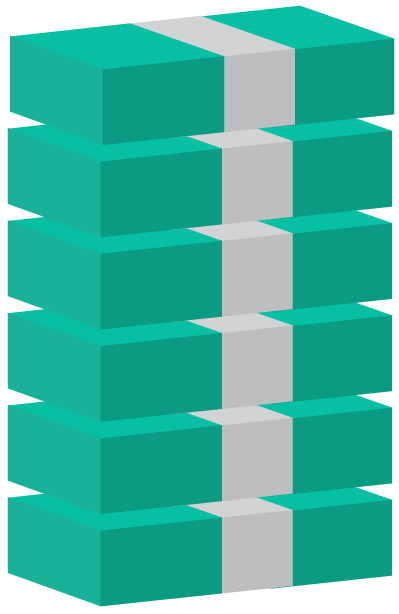 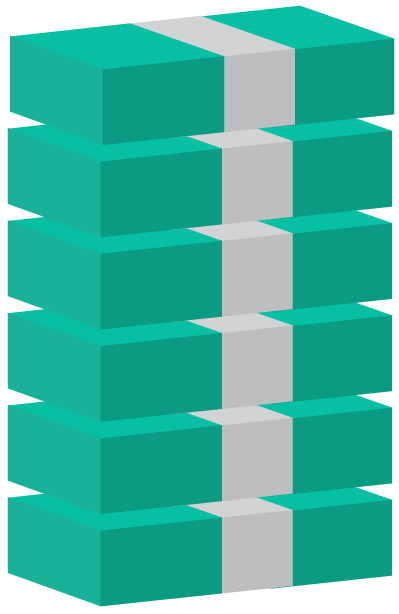 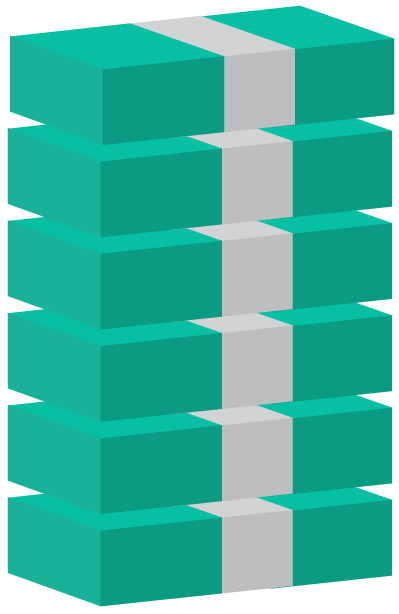 The need for growing income due to inflation and additional personal expenses requires retirees to have a portion of their investments in portfolios that have “growth opportunities”.
In our prime earning years, we have the means to replenish savings if we experience investment losses. In your next stage, that might not be possible.
[Speaker Notes: Many retirees experienced the risk of drawing income from their investment portfolios during the 2000-2009 bear markets.  The combination of their income withdrawals and market declines drove some portfolios so low that there was little chance for recovery. 
 
This new investment risk that retirees face that they hadn’t encountered while accumulating their wealth is called “Sequence of Returns” risk.  
One consequence “Sequence of Returns” risk has is the negative impact on the longevity of your assets should negative returns occur early in retirement.
Not having a process to avoid or transfer that risk could have a significant impact on retirement success.
A popular retirement income strategy is called Systematic Withdrawals, sometimes referred to as the 4% rule.  The 4% rule was first introduced in 1994 by a financial advisor named William Begnan.  Today, it does not meet the needs of retirees who have very different spending patterns than retirees of 25 years ago.  And, it will always expose your asset values to the “Sequence of Returns” risk that I just mentioned.  It also assumes that spending in retirement is linear and only needs to change due to inflation.  Today’s retiree’s spending patterns are anything but linear.

It may not be possible to avoid all Investment Risk in order to meet your income goals. But there are strategies to help manage the risk.  Addressing Investment Risk for retirement income purposes would include:
creating a buffer between your current income and short-term market volatility; or,
potentially transferring the investment risk to an insurance company or institution; or 
a combination of both these strategies.]
Managing Volatility With Diversification
Comparisons among Single Stock, S&P 500 and a Diversified Portfolio
10yr
Std. Dev
10yr
Std. Dev
10yr
Return
10yr
Return
10yr
Std. Dev
10yr
Return
ExxonMobil (XOM)
60% Stock, 40%
Bond Portfolio
S&P 500
This graph illustrates historical performance several investments. Past performance is no guarantee of future results. Stock portion is the S&P 500 Index and bond portion is the Barclays US Aggregate Bond Index with annual rebalancing on Jan 1st each year. ExxonMobil common stock chosen for illustrative purposes only and does not represent an investment recommendation, past or present. All returns shown are annualized total returns. The period cited above for all illustrated is the 10 years ending June 30, 2013.
Source: Morningstar
[Speaker Notes: Volatility is a statistical measure of the swings in returns for a given security or investment portfolio.  A common measurement of volatility is called “standard deviation”.  A simple explanation of ‘standard deviation’ is how much variance the returns can have from an expected Rate of Return, or ROR.  

For example, if an investment had an expected ROR of 5% and a standard deviation of 10, that would mean in any given year the return could be as high as 15% or as low as negative 5%.  Obviously, the higher the standard deviation, the scarier the ride can be.  Developing investment mixes that have standard deviations within your individual risk tolerance is a major part of the work I do when developing your plan.

A strategy I use to manage and “absorb” Volatility Risk is diversification.  

As you can see in this example the volatility, or measure of standard deviation shown in red on the graph, over a recent 10-year period decreased as the diversification of the investments increased.  Yet the ROR for each of the investments shown in green remained close to the same.  This is a useful illustration to discuss the investment management practice of diversification.  It does, however, show only historical performance and past performance is no guarantee of future results.  My goal in developing retirement income plans is to achieve the needed returns with the smoothest ride possible.  

Much like an airline pilot attempts to avoid turbulence when flying from one location to the next, my goal is the same.  Just like all turbulence can’t be avoided when flying, there will be turbulence in any investment portfolio, but diversification can make for a smoother ride.]
Managing Loss of Principal Risk with Time, Not Timing
S&P 500 Index  |  Rolling Annual Returns  |  1926 - 2019
This graph illustrates historical performance of the S&P 500.  Past performance is no guarantee of future results. The S&P 500 (Standard & Poors) index is an unmanaged index of 500 widely held large U.S. companies often used to represent the broader market.  Inclusion of this index is for illustrative purposes only. Keep in mind that individuals cannot invest directly in any index, and index performance does not include transaction costs or other fees, which will affect the actual investment performance. Calendar year annualized total returns shown.
[Speaker Notes: As much as I wish there was a crystal ball that can warn us when the markets are going to go down, it doesn’t exist.  Some advisors claim that they can “time” the markets and strategically move your money in and out of the markets at the best time. There is no research that has shown this to work consistently. 

Certainly, we all know someone who claims they got out of the markets before the 2008 crash, but did they know when to get back in?  There are 2 strategic moves when you are attempting market timing…”when to get out” and “when to get in”.  You must get both moves right in order to be successful.  On the other hand, given time, markets recover.  

This chart shows the historic results of a single asset class, the S&P 500, when held and allowing dividends to re-invest over varying time horizons.  As you can see, when held for 10 yrs.  The S&P 500 only resulted in a loss 5% of the time.  To give this statistic more meaning, this analysis looked at 985 ten year rolling periods of time since 1926, through the end of 2017.  This means that only 5 times out of 985 did the S&P result in a loss.  When investing in the stock market, TIME is your ally and can help in managing Loss of Principal Risk.  

Once again, I must remind you that past returns are no guarantee of future results and the S&P 500 is an unmanaged index that you can’t invest directly in.]
Why manage behavior?
Fund Expenses
25%
Cash/Need for cash
35%
Investor Behavior
40%
9%
Bad markets do temporary damage.

Bad behavior does permanent damage.
Source:  DALBAR, Inc.
5%
Investor
Returns
Equities
[Speaker Notes: Of all the risks that can negatively influence investment success, one of the most damaging is behavior risk.  Many investors will move money in and out of the market based on the emotions of fear and greed.  Typically, they will get out when the market has dropped and then get back in when there has been enough growth that they feel safe.  Unfortunately, this results in a sell “low” and buy “high” pattern.
A research group called Dalbar and Associates has been analyzing investor results for many years and they consistently find that investors are not achieving the same performance as the markets.  Consistently, on 20 yr. time horizons investors are falling short of markets returns by an average of 4%/year.
As you can see on this summary report 40% of this underperformance is attributable to “investor behavior” or as I like to say investor “bad” behavior.
(click):  I always remind my clients that bad markets do temporary damage, but bad behavior does permanent damage.


Allowing fear and greed to drive investment decisions can only result in poor returns.]
A Strategy to help manage the risks.
IncomeConductor® - Liability Driven Investing
Monthly income
Segment 1
Segment 2
Segment 3
Segment 4
Segment 5
Segment
Methodology:
No Market Risk
Conservative
Conservative Growth
Moderate Growth
Growth
ROR
ROR
ROR
ROR
ROR
Time
[Speaker Notes: The strategy for providing income and managing risks that I would like to share with you is called IncomeConductor.  It is based on a time-segmented approach. 

By using the IncomeConductor technology I can divide your retirement into “bite size” time horizons.  In doing so, I can mathematically determine how much of your money will be needed for income in the short-term vs mid-term vs long-term.   I can then more confidently invest your long-term money more aggressively than your short-term money.  The number of segments in a plan can be customized, as can the number of years each segment lasts. 

In this strategy, the first segment is always placed into an account that has NO stock market risk.  This is the “buffer” that I referred to earlier.  The remaining accounts are left to reinvest and grow while the first segment is delivering your income.]
Investment & Behavioral Risks
Eliminate
Sequence of Returns Risk
Segment 1
Segment 2
Segment 3
Segment 4
Segment 5
Segment
Methodology:
No Market Risk
Conservative
Conservative Growth
Moderate Growth
Growth
ROR
ROR
ROR
ROR
ROR
Time
[Speaker Notes: When the first segment has completed its job, then the second segment is converted to a similar “no market risk” account that will deliver income over the next time horizon.

This accomplishes several objectives:
It eliminates the “Sequence of Returns” risk that we just discussed because with this strategy you will never be taking income from an account that has market risk. Day-to-day and month-to-month market fluctuations will not affect your current income, because the income segment is not subject to those fluctuations.
It provides market opportunities that increase the probability of your income growing with inflation.
It easily allows for modifications along the way.  The segments are typically 3-5 years in length and allows us to constantly re-confirm your needs throughout retirement and update the plan accordingly.
It gives retirees the “confidence” to take some risk with their investments since the accounts that have market risk are typically held for 10 years and longer.
It helps you protect yourself against your emotions driving your investment decisions.  That is, if the market drops significantly you know that you don’t need to panic because the segments that are in the market won’t be needed until years in the future, thus allowing you to confidently “ride out” the market swings.
This strategy can be custom made for your needs in retirement.  With IncomeConductor, we can have as few as 2 segments or as many as 10.  Each segment can be as short as 1 year or as long as 10 years.  Consequently, we can develop a 2-year retirement income plan or a 100-year plan and everything in between.]
Loss of Principal Risk
Manages Loss of Principal Risk
with time "IN" the Market
Monthly income
Segment 1
Segment 2
Segment 3
Segment 4
Segment 5
Segment
Methodology:
No Market Risk
Conservative
Conservative Growth
Moderate Growth
Growth
ROR
ROR
ROR
ROR
ROR
Time
[Speaker Notes: As illustrated in our previous discussion on managing investment losses, you can see on this slide that the growth-oriented portfolios are not introduced until after the 2nd segment (assuming that each segment is 5 yrs. in length). Thus applying the “time in the market” strategy.]
Inflation Risk
Having growth portfolios can increase the probability of inflationary increases in your income
Monthly income
Segment 1
Segment 2
Segment 3
Segment 4
Segment 5
Segment
Methodology:
No Market Risk
Conservative
Conservative Growth
Moderate Growth
Growth
ROR
ROR
ROR
ROR
ROR
Time
[Speaker Notes: If we never had inflation, then a portfolio of cash and bonds could provide you a level income for the rest of your life.  But, as soon as we need growth in your income then it means we need to introduce growth asset classes into your plan.  Once again, those growth asset classes are in portfolios that we will be holding for 10 yrs. and longer.

Although the strategy makes certain inflation assumptions at the beginning, segmentation allows for inflation adjustments at each segment based on how expenses have actually changed vs hypothetical assumptions.  

Additionally, the IncomeConductor technology allows me to apply different inflation assumptions for different expense categories.  Your travel expenses may increase at a different rate than your medical expenses.  You may have expenses that have no inflationary increases at all, like the principal and interest payment on your home mortgage.  This flexibility allows me to tailor your expense projections and easily monitor them during your retirement.]
Longevity Risk
Invest or
Transfer
Monthly income
Segment 1
Segment 2
Segment 3
Segment 4
Segment 5
Segment 6
Segment
Methodology:
No Market Risk
Conservative
Conservative Growth
Moderate Growth
Growth
Longevity
ROR
ROR
ROR
ROR
ROR
ROR
Time
Additional Longevity Management with Lifetime Income Riders
[Speaker Notes: The other risk we discussed earlier was Longevity Risk.  The IncomeConductor methodology allows us to address this risk by adding an additional segment at the end of your plan which could continue inflation adjusted income for several years beyond our original assumptions.  If the income is not needed then this segment would become a legacy segment for transferring assets to your heirs. 

This ‘Longevity Segment’ may be funded using an investment account, or the Longevity Risk could be transferred to an insurance company with a longevity/legacy product.]
Key Importance of Managing the Plan
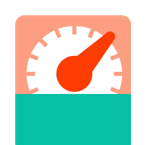 Flexibility of the Income
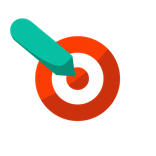 Investment Selections
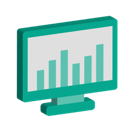 Liquidity of the Investments
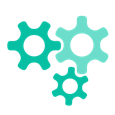 Ability to Adapt to Changes
[Speaker Notes: As you can see there are many moving parts in a properly designed retirement income plan.  Not only is it important to consider these variables when creating a plan, it is also important to have someone to manage the overall plan moving forward.]
What can you expect
from your Advisor?
[Speaker Notes: Read the slide]
An Orchestrated Performance
Personalized Plan
Disciplined Approach
Diversification
Review and Adjustment
Communication
[Speaker Notes: There are 5 important components to your retirement performance. (read slide)]
Personalized Plans
Personalized Plan
To help ensure you’re poised for lifetime income, we develop a personalized income plan that will incorporate assets managed by us as well as assets held elsewhere.

Your personal income plan for retirement is not based on a single asset or account but rather is based on the financial capital of your whole household. This is so your plan can reflect assets that you may still hold in 401k or employer stock plans.
Disciplined Approach
Diversification
Review and Adjustment
Communication
[Speaker Notes: Read the slide]
Personalized Plans
Personalized Plan
It is natural to experience emotions like fear and greed in response to changes in the markets. 

Our income planning strategy can help you manage those emotions by keeping a significant buffer of fixed assets between you and short-term market fluctuations.
Disciplined Approach
Diversification
Review and Adjustment
Communication
[Speaker Notes: Read the slide]
Personalized Plans
Personalized Plan
An income plan should use diversified investment portfolios and product selections.  IncomeConductor® tracks  and reports on products and investment portfolios that attempt to manage market risk through global diversification.  

The mix is personalized to meet your income goals and be consistent with your risk tolerance.
Disciplined Approach
Diversification
Review and Adjustment
Communication
Although it does not guarantee against loss, asset allocation is the act of spreading investments across different product or asset classes, such as stocks, bonds and cash equivalents, to manage risk and decrease return volatility. Diversification, though it does not necessarily protect an investor from loss in a volatile or declining market, is the act of spreading risk amongst different investments in an attempt to yield higher returns while lowering risk within a portfolio.
[Speaker Notes: Read the slide]
Personalized Plans
Personalized Plan
Recognizing that your income needs may vary over the stages of your retirement and market conditions may change, we will meet periodically to review the progress of your plan and make any adjustments that are necessary.  

All changes will be approved by you.
Disciplined Approach
Diversification
Review and Adjustment
Communication
[Speaker Notes: Read the slide]
Personalized Plans
Personalized Plan
Each step of this process will be documented and approved by you.  

After reviewing Proposed plans, an Approved Plan Report will be created outlining the details of your personalized plan.  

Each time we meet, you will receive a Client Review Report that will detail and measure your plan’s progress and any changes that we agree to make to the plan at that time.
Disciplined Approach
Diversification
Review and Adjustment
Communication
[Speaker Notes: Read the slide]
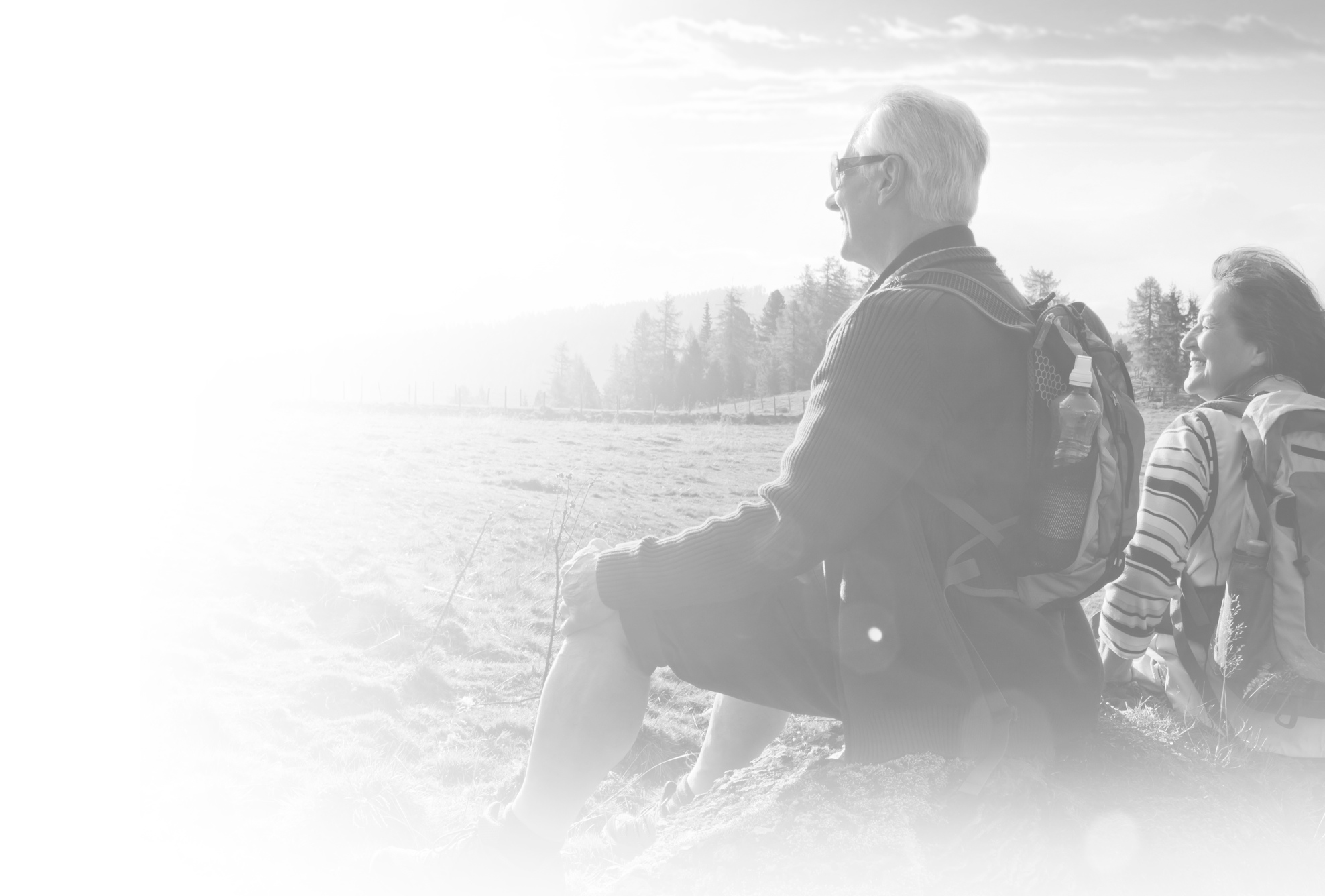 Our Next Steps
Complete a discovery process to:
Allow us to understand your income needs during retirement

Gather important asset and liability information

Provide you a personalized IncomeConductor™ Report
[Speaker Notes: As a result of attending this presentation you are entitled to a “no cost” appointment for us to meet and determine if my/our services would be beneficial.  During this meeting we can discuss your specific goals and objectives and also review your current investment accounts.  With this information I can provide a personalized IncomeConductor report.  In your packet, I’ve included a sheet for you to provide me your contact information and also indicate if there are specific topics/questions you would like to discuss during our complimentary appointment.  I will collect these at the end of this evening.]
[Speaker Notes: Before I collect the forms from you are there any additional questions that you have.  Otherwise, I will be here afterward if any of you have  questions that might be more specific to your situation.]